PETROL KAPANLARININ OLUŞUMU, SINIFLANDIRILMASI VE ÖRTÜ KAYALARI
PETROL KAPANLARININ OLUŞUMU, SINIFLANDIRILMASI VE ÖRTÜ KAYALARI
Petrol aramacılığında önemli olan bazı parametrelerin bir arada
bulunmaları gerekmektedir. Bunlar;
Petrol ana kaya fasiyesi
Petrol hazne kaya fasiyesi
Petrol kapanları
Örtü kaya fasiyesidir.
Sedimanter bir ortamda ana kaya özelliğine sahip birimden oluşmaya ve  birikmeye başlayan
hidrokarbon damlacıkları kendilerine daha uygun gözenekli  ortamlara (hazne kaya) çeşitli jeolojik
kuvvetlerin etkisiyle, birincil ve ikincil göçme tarzında hareket etmeye zorlanır. Petrolün bu
şekildeki göçü ile kapanlanması mümkün olur. Petrolün kapanlanmasına müsait yapılar çeşitli
jeolojik kuvvetlerin ve koşulların etkisiyle çeşitli şekilde meydana gelmiştir. Bir petrol kapanında
hidrokarbonların kapanlanabilmesi için o kapanın mutlaka geçirimsiz bir katman ile örtülmüş olması
gerekmektedir. Bir petrol kapanında hazne kaya  yanında örtü  kayanın da mutlaka yer alması
gerekmektedir. Petrol ana kayası kapan bünyesinde veya kapan dışında da olabilir.
O halde, petrol kapanları, çeşitli jeolojik kuvvetlerin ve jeolojik çökelme koşullarının meydana
getirdiği ve dolayısıyla içinde petrol ve gazın alıkonulduğu yapılardır. Kapanın petrol birikintisi
kapsayan  kısmına petrol haznesi denir. Birikinti kapanın hepsini veya bir kısmını doldurabilir.
Petrol hazne sinin kapsadığı petrol miktarı;
Hazne kayanın hacmine,
Hazne kayanın etkin gözenekliliğine,
Basıncına,
Sıcaklığına,
Petrol ile gaz ve su oranına bağlıdır.
     Petrol aramalarına, genellikle potansiyel hazne kayalarda petrol kapanları aramakla başlanır.
 Kapanların oluşmasında etkili olan kuvvetler hidrostatik basınç ve kılcal basınçtır. Hidrostatik
basınç etkisiyle yapısal kapanlar, kılcal basınç etkisiyle de litolojiveya stratigrafik kapanlar oluşur.
Petrol ve gazın düşük potansiyel değerler içeren jeolojik yapılarda bulunmasından dolayı, basıncın
minimum veya kılcal kuvvetlerin çevreye göre daha düşük değerlerde olduğu bölgelerde hidrokarbon
birikimi olmaktadır. Eğer su ile doldurulmuş bir bölge  düşünürsek, kapanlanma hidrostatik basıncın
göreceli mininum bir değere sahip olması veya kayaç gözenekliliğinin büyüklüğü ile temsil edilir.
Hidrostatik basınç aşağıdan yukarıya doğru azalıyorsa, kapanım en küçük basınca sahip olan en
yüksek tepelerde oluşacaktır. Eğer kılcal basınçlar kuvvetli etki ediyorsa, bu durumda kapanım
yapının en yüksek yerinde değil, her iki kuvvetin dengede olduğu yerde oluşacaktır.
   Petrol kapanları değişik yazarlar tarafından çeşitli şekillerde snınflandırılmıştır.
Meinhold’un Sınıflaması(1962):
1.Yapısal kapanlar:
Antiklinal ve domlar,
Normal ve bindirme fayları,
“a” ve “b” birleşmesi,
Transgresyon kapanları,
Tuz domları,
          Tuz domu tepelerinde
          Tuz domu  yanlarında 
2.Litoloji(=Fasiyes-Stratigrafi) kapanlar:
Killer içinde kum mercekleri,
Eski nehir yatakları ve sahil zonları,
Resifler,
Çatlak zonları, ikincil gözeneklilik zonları
3.Bileşik kapanlar:
Diskordans üzerinde kapanlar,
Yapısal kapanlarda geçirimlilik engelleri ile oluşan kapanlar,
Yapısal kapanlarda çatlak zonlarında,
Birincil ve ikincil tip kapanların kombinesi
Levorsen’in  Sınıflaması 
1.Yapısal kapanlar:
a) Kıvrımlanmayla oluşan kapanlar;
       Domlar,
       Çeşitli antiklinaller,
       Gömülü tepeler,
 b) Faylanmayla oluşan kapanlar;
       Normal faylı,
       Ters faylı,
       Bindirmeli kapanlar, 
2. Stratigrafi  kapanları:
 a) Birincil stratigrafi kapanları,
       Kumtaşı mercekleri,
       Kamalanma kumtaşları,
       Eski kum setleri,
       Eski  vadi kumları,
 b) Kimyasal çökelme fasiyesleri,
      Gözenekli karbonatlar,
      Organik resifler,
 c)  İkincil sratigrafi (diskordan) kapanları,
      Diskordans düzlemi üstünde,
      Diskordans düzlemi altında,
d)  Sıvı basınçlı kapanlar,
 3.Bileşik kapanlar:
     Yapı-Stratigrafi kombinesi,
      Tuz domlarındaki kombinasyonlar.
Bugün için  en çok kullanılan sınıflama 3 ana grupta toplanmaktadır.
1.Yapısal kapanlar,
2.Stratigrafi (=litoloji) kapanları,
3.Bileşik kapanlar.
      YAPISAL KAPANLAR
Kıvrımlanma ve yarılımlanma ile meydana gelen kapanlar yer üstü harita alımlarıyla ve yer altı
jeolojisiyle kolaylıkla bulunabilen kapanlardır.Biçim değişimi ile meydana gelen kapanlara da
yapısal kapan adı verilmektedir. Antiklinal gibi yapısal kapanlar düşey yönde derinlere kadar
devam edebilmeleriyle önem kazanırlar.Yapısal kapanlar Meinhold’un sınıflamasına göre
sınıflandırmıştık. 
  a) Antiklinal-Dom Yapıları
Antiklinal yapıları çok daha eskilerden beri bilinen petrol kapanlarıdır. Bu gibi kıvrımlanmalar
petrol yataklarının birikmesi için uygun yerlerdir. Buralar şekil 8.1 de gösterilmektedir. Antiklinal
yapılar simetrik olduğu gibi asimetrik gibi asimetrik de olabilir. Antiklinal yapılarda kapanlanan
hidrokarbonlar yoğunluklarına göre bir dizilime tabi tutulurlar.  Bu dizilim şekil 8.3’de verimiştir.
Yapısal Kapanlarda kapanlanmanın yeri, formasyon suyunun akış yönü, hidrostatik  ve hidrodinamik
kuvvetlerin durumlarıyla tayin edilir. Asimetrik antiklinallerde yüzeyde görülen yapısal yükselim,
düşey yönde ve derinlerde farklı yerlerde olabilir. Bu da derinlerdeki petrol kapanlanmasına etki
eder.Yapısal kapanım mutlaka yapısal engebeyi işaret etmez. 
Bu kapanın petrol ve gaz bulundurması aşağıdaki şartlara bağlıdır:
1.Yapısal kapanıma,
2.Hazne kayanın kalınlığına,
3.Hazne kayanın etkin gözenekliliğine,
4.Hazne kaya basıncına,
5.Hazne kayadaki akışkanın akma koşullarına.
Kısa eliptik veya yuvarlak yükselimlere dom denir. Bu yapılar genellikle jeolojik olarak
az veya duraylı bölgelerde ve kıvrımlı dağlarda büyük  mesafelerde meydana gelir (şekil
8.5,6).
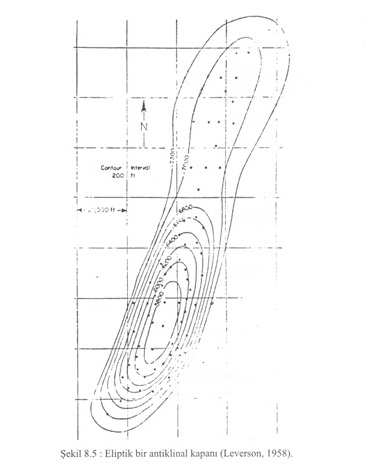 b) Faylı yapılar (Normal, Ters ve Bindirmeli)
Yer kabuğunun yapısına etki eden kuvvetlerin türüne ve derecesine göre  katmanların şekil
değiştirmelerinde kıvrımlanma yanında çeşitli kırılma ve bindirmelerde meydana gelir.Bu
şekillenmeler petrol jeolojisi için önem taşımaktadır.Bu katman paketlenmelerinde geçirimli hazne
kaya ve geçirimsiz örtü kayalara rastlamak mümkündür. Böylece bu katman istiflerinin değişik
şekiller almasıyla faylı kapanlar oluşabilir.
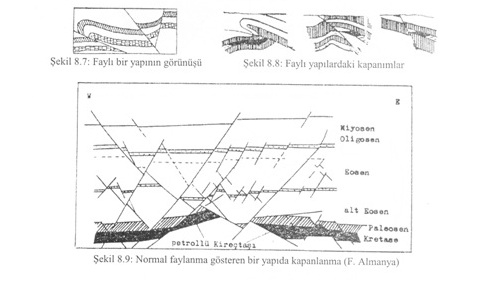 Normal fayların kontrolündeki kapanlarda birikintiler büyük bir çoğunlukla fayın üst bloğunda
bulunur. Bunun nedeni olarak fayın alt bloğundaki katmanların daha fazla basınç altında olmaları
gösterilebilir.
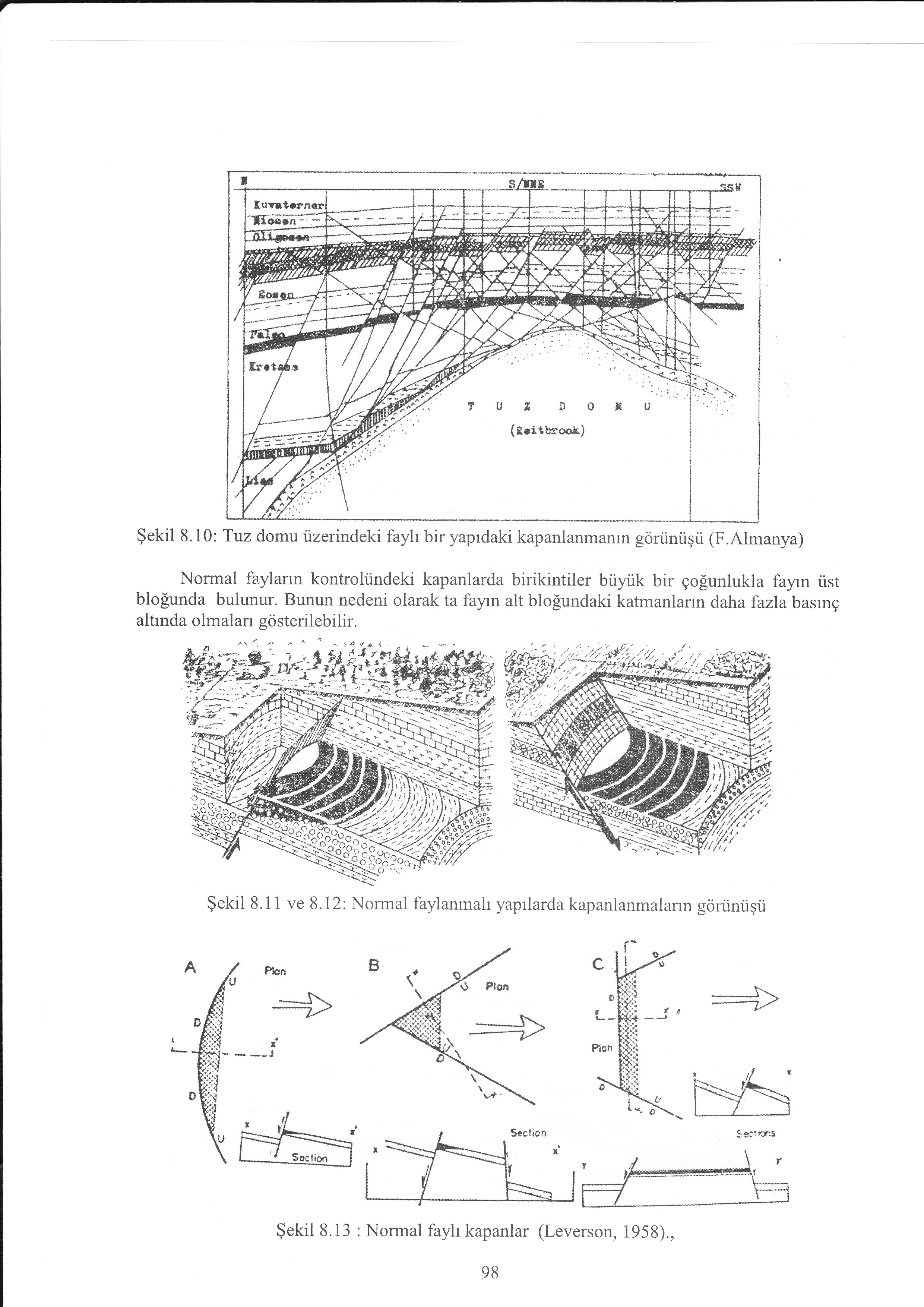 Tektonik bakımdan kuvvetli olarak etkilenmiş alanlarda yapısal kapanların şekli daha karmaşık
görülebileceği gibi hidrokarbonun birikim alanlarının parçalanmasına da neden olu.
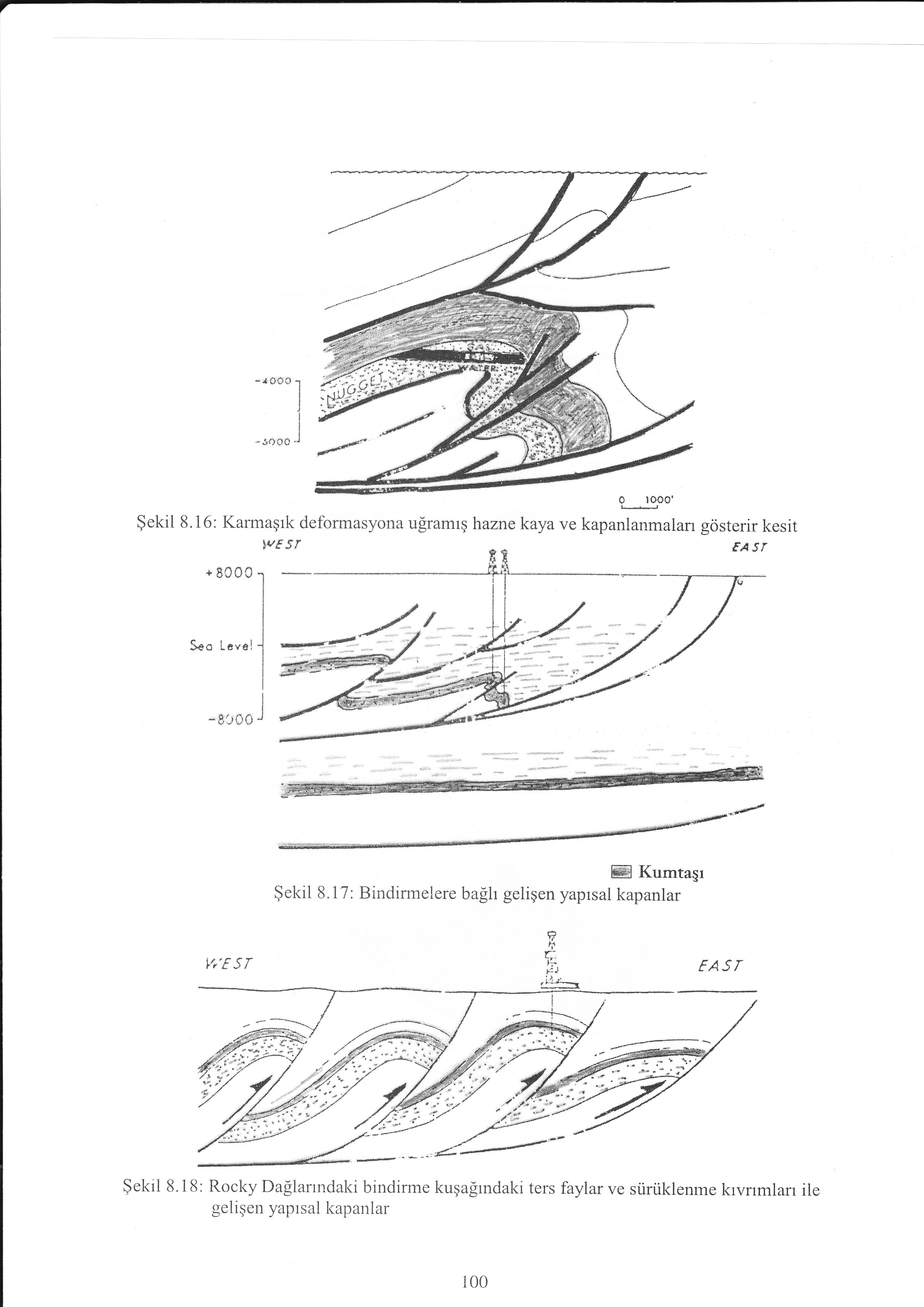 c) Antiklinal ve Faylı Yapılar
Bu kapan tipi tabiatta en sık rastlanan kapan tipidir. Tabiatta faylanmaya maruz kalmamış
antiklinal yapılar çok nadirdir. Antiklinal yapılardaki küçük kıvrılmalar birikme alanına etki
etmeyebilir. Fakat faylanmalarla meydana gelen atımların, bindirmelerin ve itilmelerin büyük
olması kapandaki birikim alanının değişmesine neden olur.
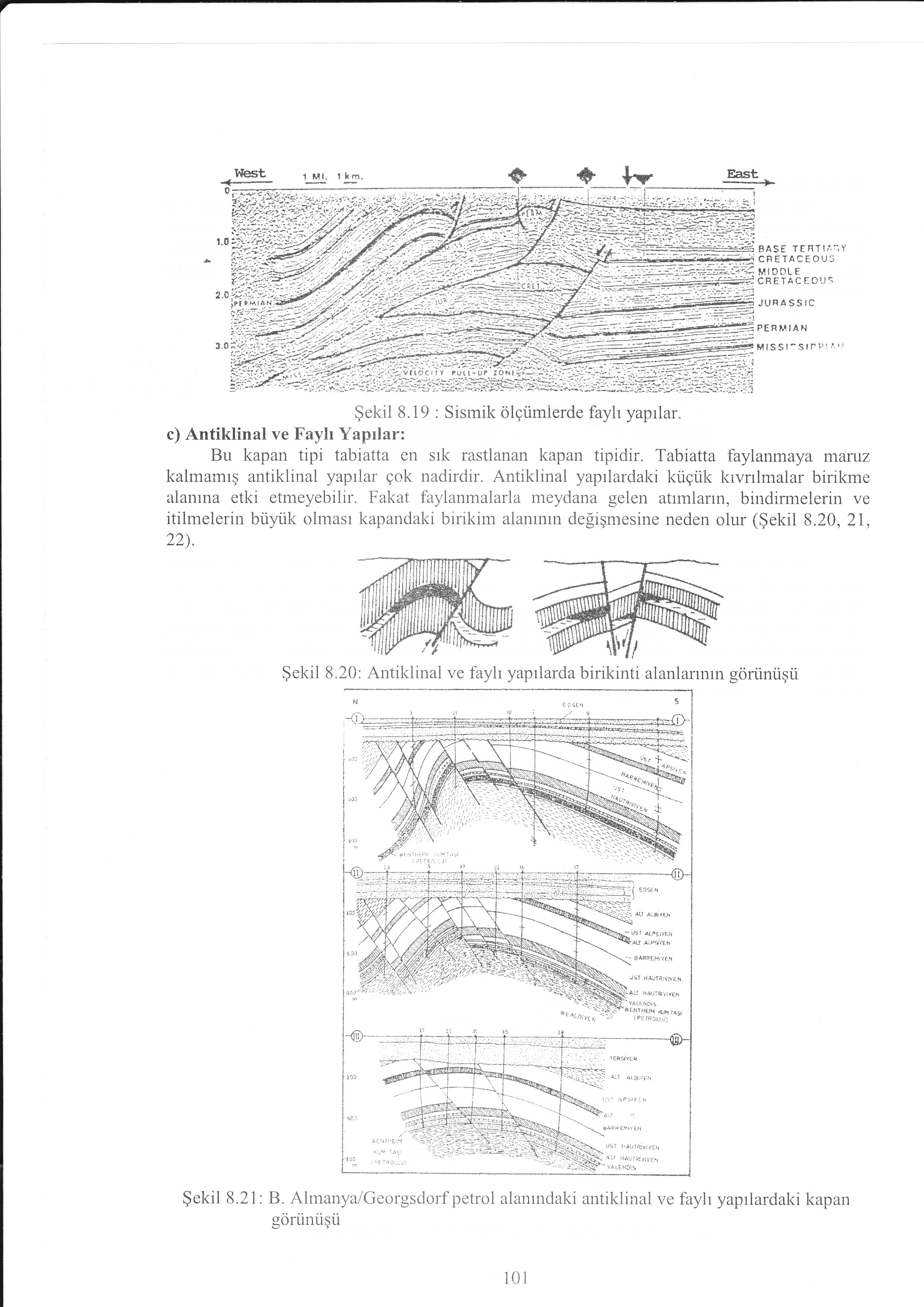 d) Tuz Domları
Tuz domları çok karmaşık ve petrol jeolojisi açısından önemli tektonik yapılardır.Tuz domları
derinlerdeki tuzlu katmanların üstteki sedimanları delerek içine girmesiyle oluşur. Tuzların bu
davranışları basınç altındaki plastizitelerine bağlıdır. Tuzlar bu özellikleri dolayısıyla örtü kayalarını
delerek büyük mesafelerde dom ve mantar biçiminde yapılar oluşturur.
Tuz domlarının üzerlerinde takke  kaya adı verilen anhidrit, jips, kireçtaşı ve dolomitten oluşan
kayaçlar yer alır.Tuz kütleleri yükselmesi esnasında deldiği kayaları da beraberinde yukarıya
sürükler. Bu esnada tuz domunun çeşitli yerlerinde kapan tipleri oluşabilir.Tuz kütlelerinin zaman
zaman yukarıya doğru hareketi esnasında diskordanslar oluşabilir. Kumtaşları kamalanabilir veya
anhidrit ve karbonat çimento ile sıkışabilir ve faylanmalar meydana gelebilir. Böylece, yapısal,
stratigrafi ve diskordans tipi kapanların zemin hazırlayabilir.
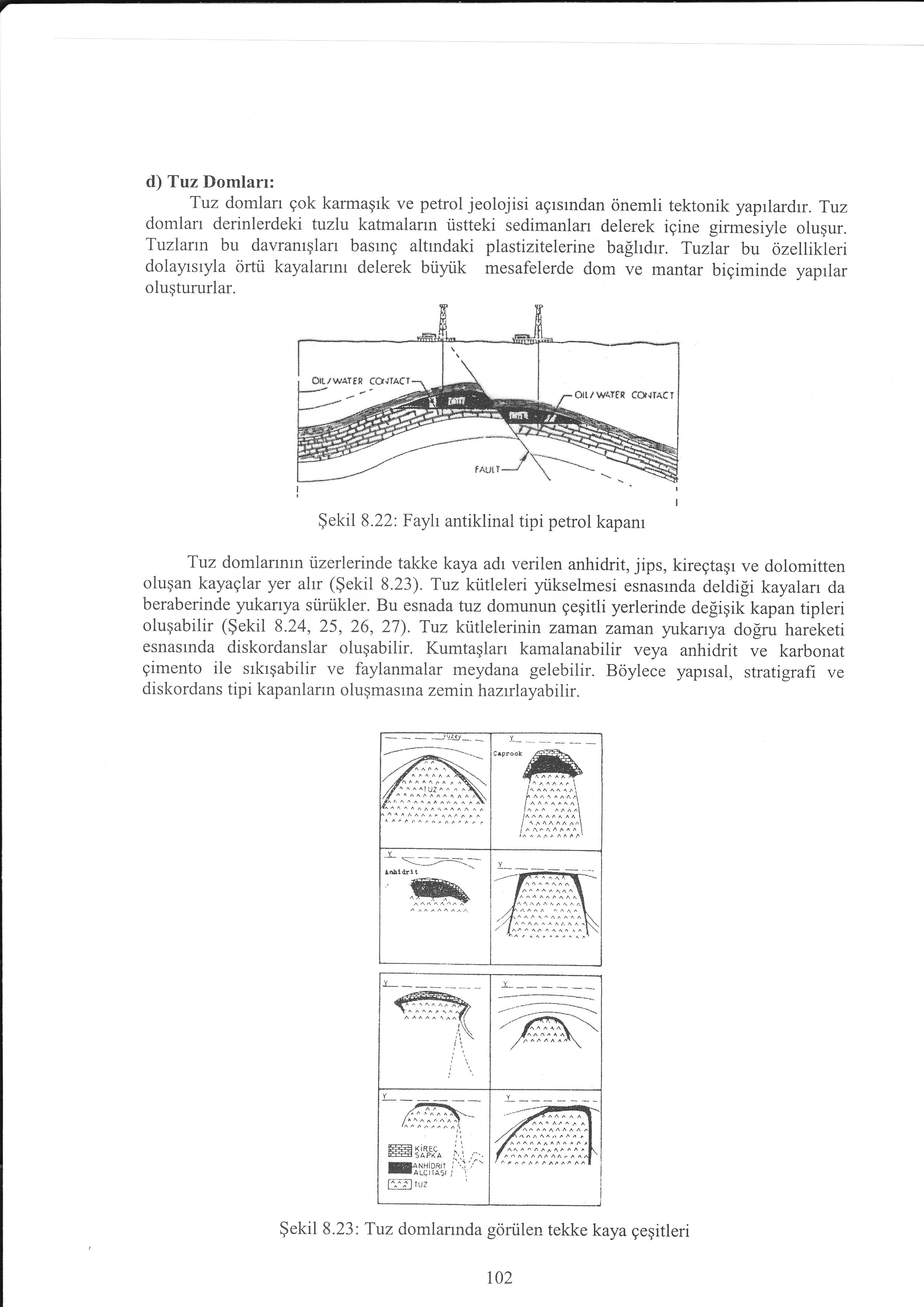 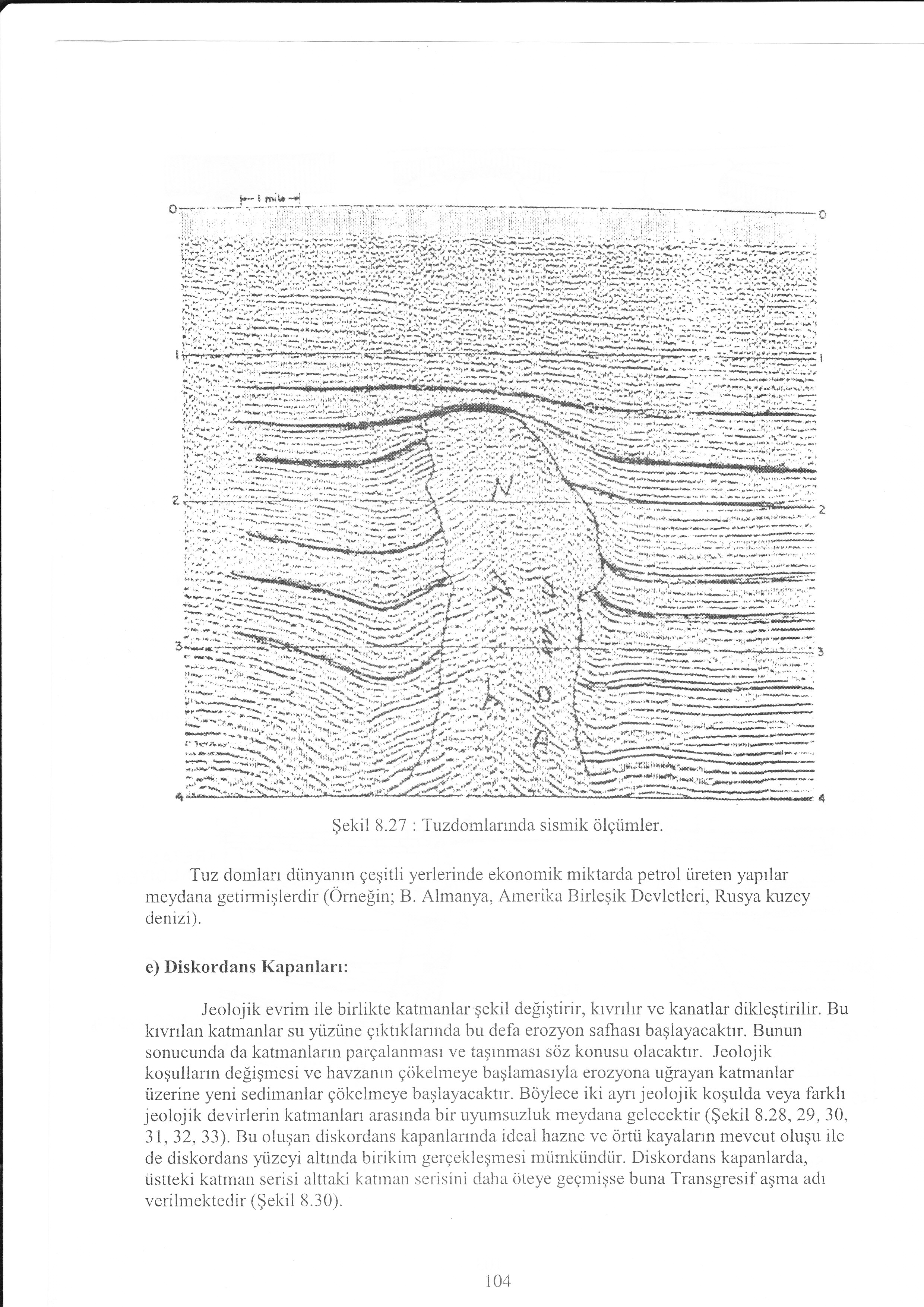 e) Diskordans Kapanları
Jeolojik evrim ile birlikte katmanlar şekil değiştirir, kıvrılır ve kanatlar dikleştirilir. Bu kıvrılan
katmanlar su yüzüne çıktıklarında bu defa erozyon safhası başlayacaktır. Bunun sonucunda da
katmanların parçalanması ve taşınması söz konusu olacaktır. Jeolojik koşulların değişmesi ve
havzanın çökelmeye başlamasıyla erozyona uğrayan katmanlar üzerine sedimanlar çökelmeye
başlayacaktır. Böylece iki ayrı jeolojik koşulda veya farklı jeolojik devirlerin katmanları arasında 
bir uyumsuzluk meydana gelecektir. Bu oluşan diskordans kapanlarında ideal hazne kaya ve örtü
kayaların mevcut oluşu ile de diskordans yüzeyi altında birikim gerçekleşmesi mümkündür.
Diskordans kapanlarda, üstteki katman serisi alttaki katman serisini daha öteye geçmişse buna
transgresif aşma adı verilmektedir.
Bir diskordans yüzeyi geçirimli tabaka ile geçirimsiz tabaka arasında bir sınır olup böylece bir hazne
kayanın alt ve üst sınırını oluşturur. Diskordans yüzeyleri çökelmede bir kesilmeyi gösterdiğine göre
bu yüzeyler boyunca gözeneklilik ve geçirimlilik değerlerinde bir gelişme olabilir. Bu gelişmeler
ideal kapanlara ve birikmeye de neden olur.
f) Senklinal ve Gömülü Tepelerde Oluşan Kapanlar
Ender olmakla beraber senklinallerde ve gömülü tepelerin üzerlerinde de petrol birikimlerine
rastlamak mümkündür. Bu kapanlar oluşum tarzına göre yapısal kapanlara ilave edilebilirler.
Senklinal kapanlarda, gaza yapının kenarlarındaki antiklinallerin tepelerinde, petrole ise senklinal
kısımlarında raslanabilir.
LİTOLOJİ (STRATİGRAFİ) KAPANLARI
Bu kapanlar, hazne kayaların litolojisinde yanal veya düşey değişimlerin veya devamlı bir kesikliğin 
olmasıyla meydana gelir. Geçirimli olan hazne kaya ya geçirimsiz bir kayaya dönüşür ya da bir
diskordansla transgresif aşmaya uğrar. Stratigrafi kapanlarıyla yapısal kapanlar arasında kesin bir
sınır oluşturmak da zordur. Hazne kayanın değişik yerlerinde farklı diyajenetik gelişmelerde kapan
oluşumuna neden olabilir.Bu tip kapanlara diyajenez kapanları denebilir.Litoloji kapanları iki ana
grupta toplanır.
1.Birincil litoloji kapanları: Kayacın çökelmesi esnasında veya diyajenezi sırasında
gelişir(mercek,fasiyes değişimi, şerit kumu, resifler ve biyohermler).
2. İkincil litoloji kapanları: Erime, çimentolanma ve diskordans gibi çökelme sonrası gelişir.
Detritik Kayaların Mercekleri ve Fasiyesleri:
Bazı hazne kayalar geçirimsiz sedimanlarla kuşatılmış ince merceksi, gözenekli ve geçirimli detritik
kayalardan yapılmıştır.Çoğu mercekler kumtaşı, kavkı yığını, bazalt ve serpantinin çürümüş köşeli,
taşlaşmış ve yeniden çökelmiş malzemeden yapılmıştır. Mercekler ile çevresindeki kaya sınırı, keskin
veya dereceli olabilir. Mercekler ve kamalar çevre ile aynı yaşta olduğu gibi daha genç de olabilir.
Fasiyes değişimi, formasyonda veya grup da bir yanal geçiş veya daha seyrek olarak da bulunabilir.
Farklı nitelikteki kayaların değişik koşullarda aynı zamanda çökelmesiyle oluşur. Eğer fark litolojik
ise litofasiyes değişimi olarak da nitelendirilir. Geçirimli kayadan geçirimsizlere doğru olan
litofasiyes değişimleri, petrol ve gaz biriktiren birçok kapan oluşturur. Litofasiyes değişimleri
mercekten daha yaygın olduğu için bölgesel araştırmalarda daha önemlidir. Sahil çizgileri boyunca
da kapanlanmalar oluşabilmektedir. Sahil boyundaki birikintiler sahil şekilleriyle ilgili merceksel
kumlar, eğim yukarı kamalanmalar, yersel kıvrımlar ve yarılımlarla karakterize edilir.
Kanal Dolguları:
Menderesli akarsular çoğu kum ve çakıllarla dolan eski kanallarını bırakır ve yeni kanallar açarlar.
Sığ denizlerde denize ulaşan sular, sularını ve yüklerini birkaç kanaldan boşaltırlar. Gel-git
düzlükleri, deltalar, deltamsı çökeller kum ve çakıllar ile dolu kanalları oluştururlar.
Birbirleriyle kaynasan kanal dolguları geniş çökeltiler olup, kökenlerinin izlerini taşıyabilirler.
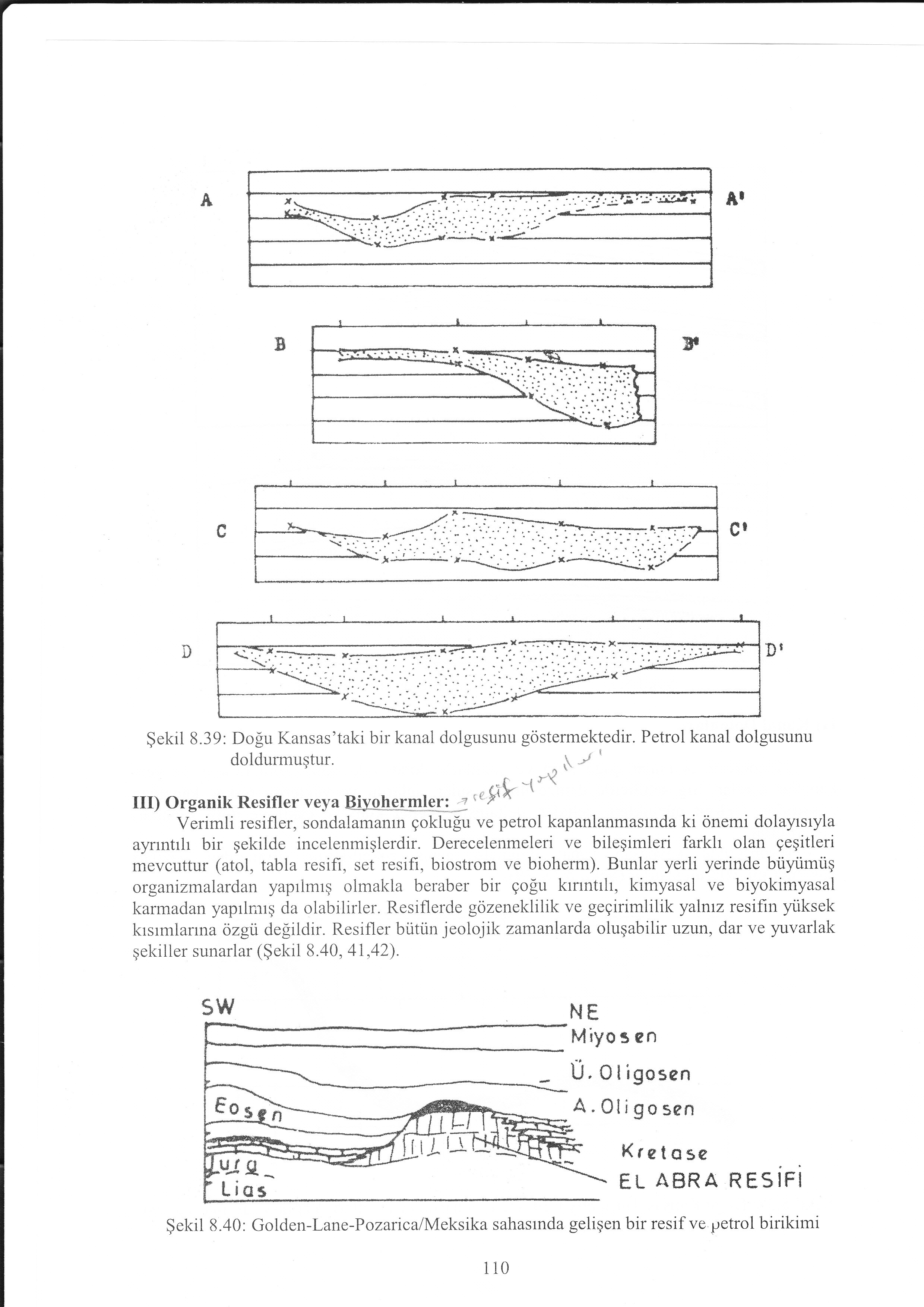 Organik resifler veya Biyohermler:
Verimli resifler, sondalamanın çokluğu ve petrol kapanlanmasındaki önemli
yerlerdir.Derecelenmeleri ve bileşimleri farklı olan çeşitleri mevcuttur(atol, tabla resifi,set resifi,
biostrom ve biyoherm). Bunlar yerinde büyümüş organizmalardan yapılmış olmakla beraber birçoğu
kırıntılı, kimyasal ve biyokimyasal karmadan da oluşabilir.Resiflerde gözeneklilik ve geçirimlilik
yalnız resifin yüksek kısımlarına özgü değildir. Resifler bütün jeolojik zamanlarda oluşabilir uzun,
dar ve yuvarlak şekillerde olabilir.
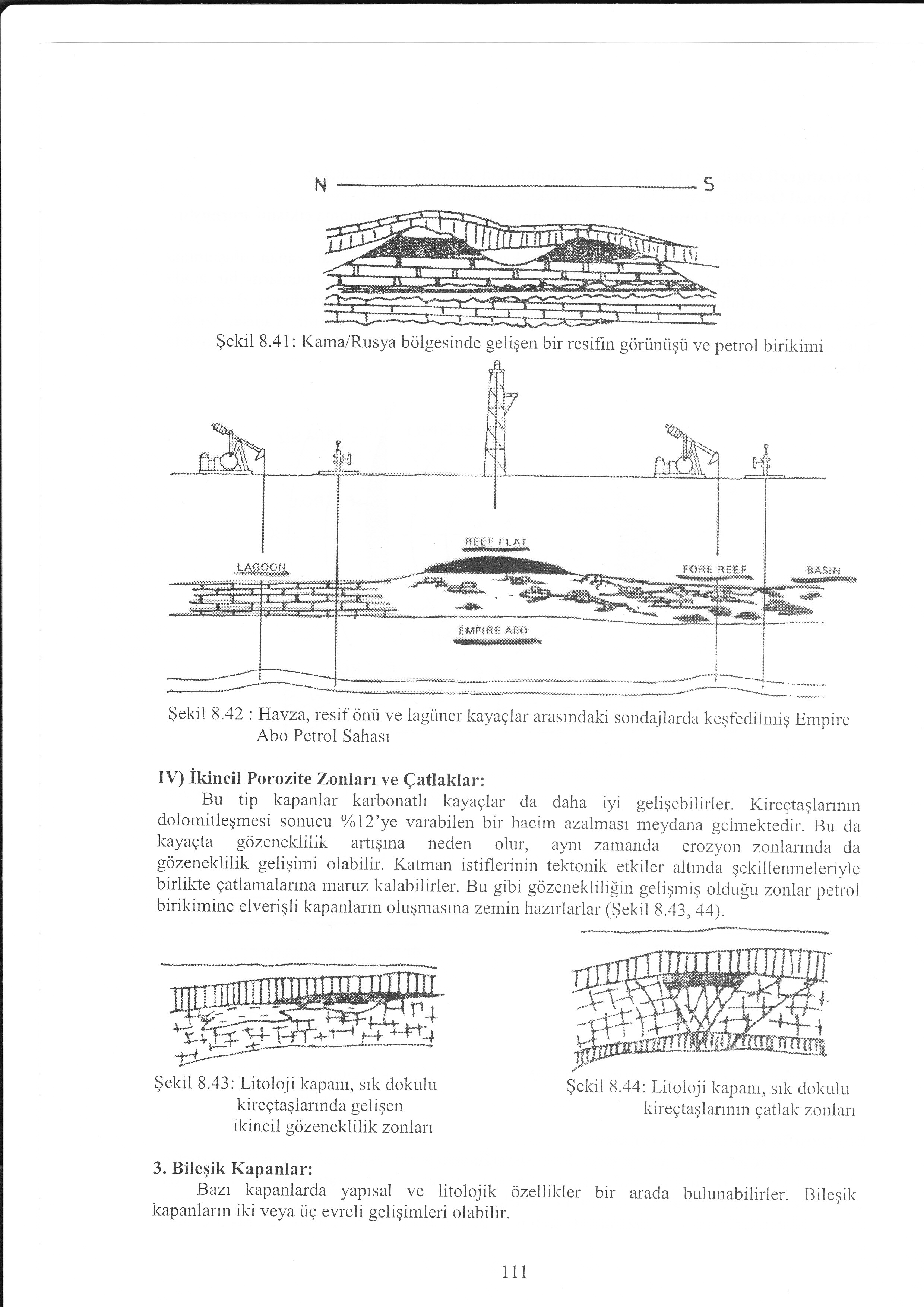 İkincil Porozite Zonları ve Çatlaklar:
Bu tip kapanlar karbonaatlı kayaçlarda daha iyi gelişebilirler. Kireçtaşlarının dolomitleşmesi
sonucu %12’ye varan hacim azalması meydana gelebilmektedir.Bu da kayaçta gözeneklilik artışına
neden olur, aynı zamanda erozyon zonlarında da gözeneklilik gelişimi olabilir. Katman istiflerinin
tektonik etkiler altında şekillenmesiyle birlikte çatlamaya maruz kalırlar. Bu gibi gözenekliliğin
gelişmiş olduğu zonlar petrol birikimine elverişli kapanların oluşmasını sağlar.
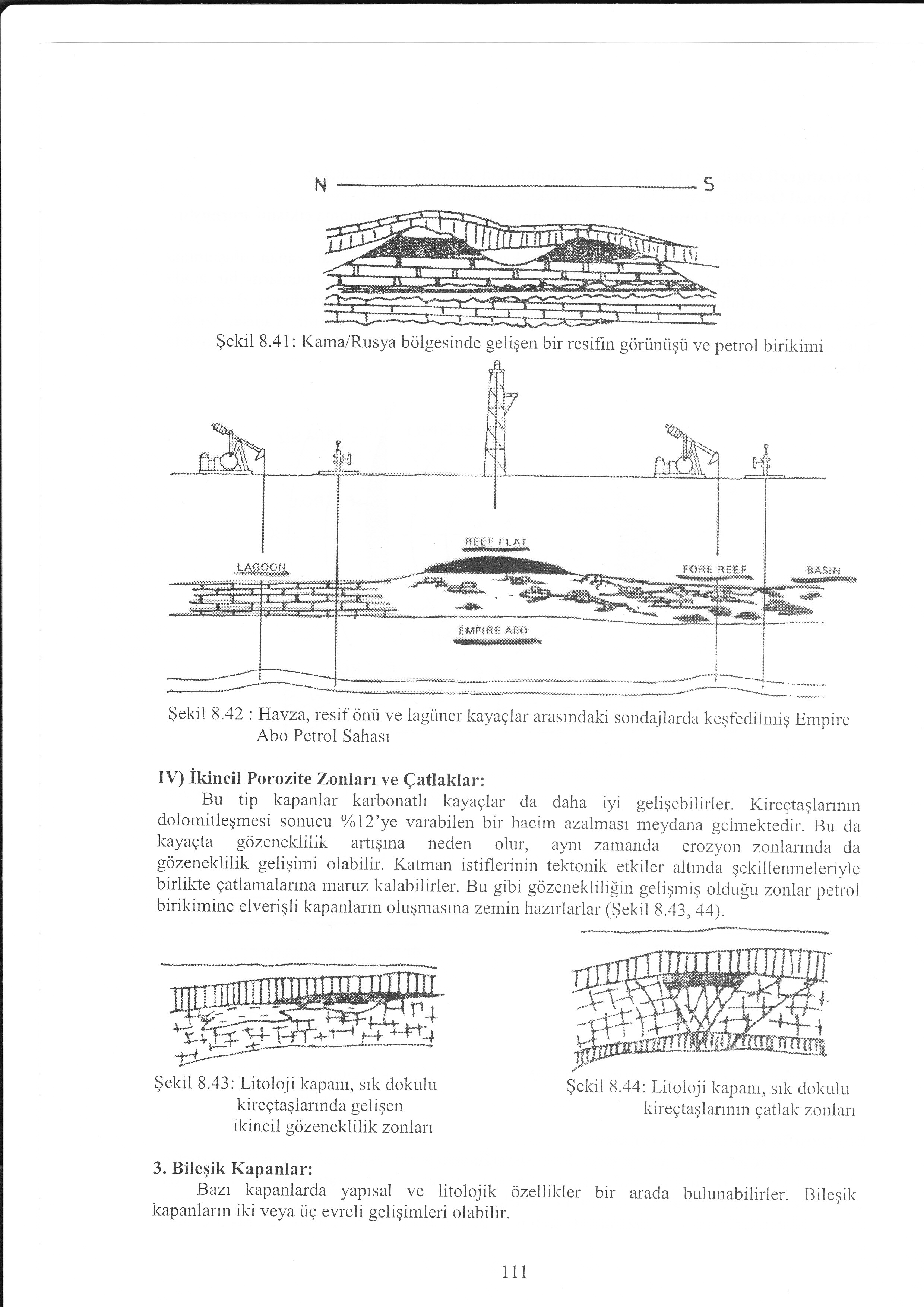 BİLEŞİK KAPANLAR
Bazı kapanlarda yapısal ve litolojik özellikler bir arada bulunabilir. Bileşik kapanların iki veya üç
evreli gelişimleri vardır.
a)Stratigrafi özelliği: Hazne kayada geçirimliliğin kenarını oluşturur.
b)Yapısal özelliği: Kapanı tamamlayan şekil değişimine neden olur.
c) Yüzme yeteneği: Formasyon suyunun eğim aşağıya kapanlanma etkisini artırmıştır.
Bu özelliklerden birisi yalnız başına kapan oluşturamaz. Fakat kapan oluşumuna yardımcı olur. Petrol
birikintisinin ekonomik değerde olması için bunların bir arada olması gerekir. Stratigrafi özelliği, tek
başına hazne kayanın çökelmesi, diyajenezi, daha sonraki yersel çimentolanma, yükselim ve aşınma
ile gelişmiş olabilir.Yapısal özellik, harhangi bir şekilde kıvrımlanma ve yarılımlanma veya her
ikisinin etkisiyle oluşur.
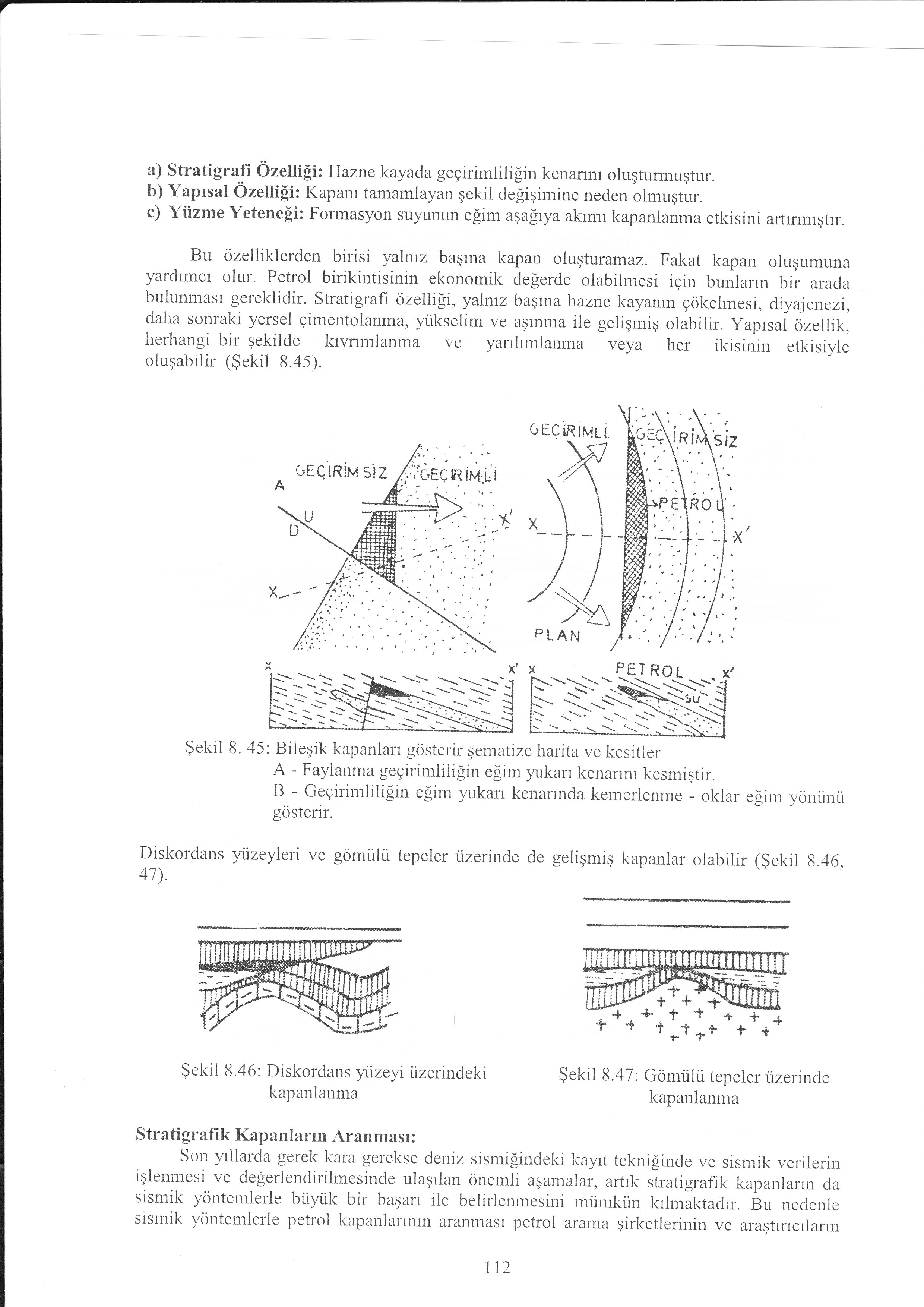 Diskordan yüzeyleri ve gömülü tepeler üzerinde de gelişmiş kapanlar oluşabilir.
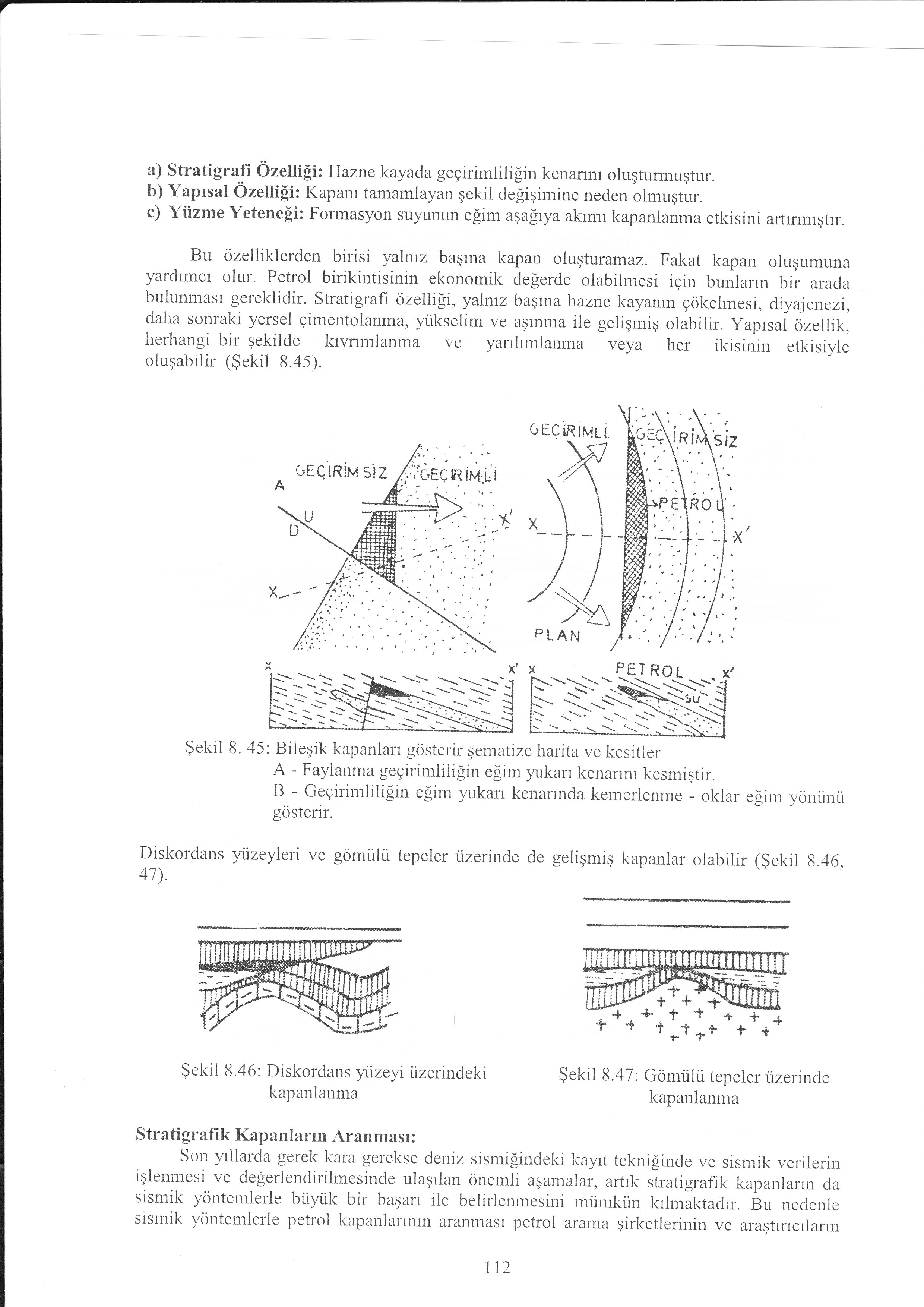 Stratigrafik Kapanların Aranması
Son yıllarda kara ve deniz sismiğindeki kayıt tekniğiyle ve sismik verilerin işlenmesi ve değerlendirilmesinde ulaşılan önemli aşamalar, stratigrafik kapanların da sismik yöntemlerle belirlenmesini sağlamaktadır. Bu nedenle sismik yöntemlerle petrol kapanlarının aranması petrol arama şirketlerinin ve araştırmacıların bir uğraşı haline gelmiştir. Prospektif bir sahanın çökelim tarihçesi ve şartlarının bilinmesi, stratigrafik kapanların aranmasında önemli bir husustur. Sismik kesitlerden bu tür bilgilerin sağlanması belli bir takım refleksiyon patternlerini sınıflandırarak mümkündür. Bunun için sismik kesit üzerinde refleksiyonların son bulduğu uyumsuzluk yüzeylerini, tespit etmek gerekir. İki uyumsuzluk yüzeyi arasındaki refleksiyonlar belli bir çökelme mekanizmasına karşılık gelen bir sismik fasiyesi oluşturur. Delta oluşumu, deniz seviyesinin trangresyon ve regresyonu, tabakaların bölgesel yükselimi sonucu eğim kazanmaları yine tipik refleksiyon patternlerine sahiptirler. Dolayısıyla çökelti havzalarının tarihçesini açıklamada önemli rol oynarlar.
Sismik yöntemle en kolay belirlenebilecek stratigrafik kapanlar karbonat türünde olanlarıdır.En çok rastlanan petrol içeren karbonat oluşumları da resiflerdir.Bunların sismik kesitlerde kumtaşı kapanımlarına karşın daha kolay görülebilmelerinin nedeni çevreleriyle özellikle klastik tipi çökellerle yaptıkları hız kontrastıdır.
Diğer bir tür stratigrafik kapan türü de değişik kökenli, kumtaşı oluşumlarıdır. Bunlar arasında gömülü nehir kanalları,bariyer adaları gibi kumtaşı mercekleri, delta, türbidit ve derin deniz kumtaşı oluşukları veya geçirgen olmayan bir uyumsuzluğa gelip dayanan kumtaşı seviyeleri sayılabilir. Kumtaşı oluşuklarının özellikle petrol ihtiva edenlerinin komşu şeyl birimleriyle zayıf hız kontrastı yaptığında genellikle sismik refleksiyon yöntemiyle haritalanması en zor olan stratigrafik kapanlardır. Yanal fasiyes değişimleri de bir stratigrafik kapanım oluşturabilir. Kumtaşlarından kile veya marna geçiş bir geçirgenlik bariyeri meydana getirebilir ama bunun sismik kesitlerde gözlenmesi her zaman mümkün değildir.
SİSMİK YÖNTEMLERLE KAPAN BELİRLENMESİ VE YORUMU
Kapan kavramı ve çeşitleri ile bunların sismik kesitlerde belirlenmesi son yıllar da çok sık kullanılan
bir yöntemdir. Arazide manyetik bantlara kaydedilen sismik veriler bilgi işlem merkezlerinde
değerlendirilerek sıismik kesitler haline getirlirler. Bu aşamadan sonra sismik kesitler
değerlendirilerek petrol kapanlarını belirlemek amacıyla çeşitli yeraltı haritalamalarına geçilir.
Sismik verilerle yapılan bu haritalar petrol aramaları bakımından önem arz ederler. 
Yapısal Kapanlar: Antiklinal, antiklinal-faylı ve faylı kapanlar bunların en karakteristik tipleri olup
sismik yöntemlerle en kolay belirlenebilenleridir. 
Tuz Domları: Sismik kesitlerde tuz domlarının yan ve üstlerinde gelişen yapısal ve litoloji kapanları
 büyük bir başarı ile belirlenebilir.Çünkü sedimanter kayaçlarla tuz kütleleri arasında büyük bir hız
farkı mevcuttur. Bu nedenle sismik yöntem bu tür kayaçlarda büyük bir başarı sağlamıştır.
Stratigrafik Kapanlar: Stratigrafik kapanları sismik kesitlerle belirlemek mümkün değildir. Ancak
sismik kesitlerde kil içindeki kum mercekleri, kanal dolguları ve resifler büyük bir başarı ile
belirlenebilir.
Diskordanslar: Sismik yöntemlerle çok kolay belirlenebilen kapan türlerindendir. Bu tür
kapanların oluşumu, sismik kesitlerdeki yorumu ve petrol bulundurması açısından önemleri
büyüktür.
ÖRTÜ KAYAÇLARI
Ana kayadan göç ederek bir kapana yerleşen petrolün kapan içinde birikebilmesi için kapanı tamamen kapatan bir örtü kayanın olması gerekir. Bu koşulların bulunması o bölgeden ekonomik miktarda petrolün alınması için yeterli değildir. Yukarıdaki koşulların tamamlayıcısı olarak bir örtü kayacının mutlaka kapanı örtmüş olması gerekmektedir.Örtü kayaçlara ince taneli, sık dokulu ve geçirimsiz olmalıdır. Bu tür kayaçlara örnek olarak kil taşı, şeyl,volkanik tüf, mikritik kireçtaşı, killi marnlar ile evaporitler örnek verilebilir. Evaporitik örtü kayaçlarına ideal örnek olarak anhidritleri verebiliriz. Bu tür örtü kayaklarına tuz domlarıyla ilgili petrol kapanlarında daha çok rastlanılır. Dünyanın birçok bölgesinde tanınmış petrol kapanlarında anhidritler örtü kayacı oluşturmaktadır.
Teşekkürler……